Revisão -  Força Elástica
Imagine uma mola presa em uma das extremidades a um suporte, e em estado de repouso (sem ação de nenhuma força).
Quando aplicamos uma força F na outra extremidade, a mola tende a deformar (esticar ou comprimir, dependendo do sentido da força aplicada).
Ao estudar as deformações de molas e as forças aplicadas, Robert Hooke (1635-1703), verificou que a deformação da mola aumenta proporcionalmente à força. Daí estabeleceu-se a seguinte lei, chamada Lei de Hooke:
Onde:
F: intensidade da força aplicada (N);
k: constante elástica da mola (N/m);
x: deformação da mola (m).
 
A constante elástica da mola depende principalmente da natureza do material de fabricação da mola e de suas dimensões. Sua unidade mais usual é o N/m (newton por metro) mas também encontramos N/cm; kgf/m, etc.
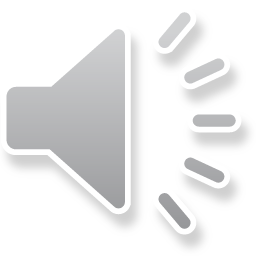 Questão do Enem
Durante os exercícios de força realizados por um corredor, é usada uma tira de borracha presa ao seu abdome. Nos arranques, o atleta obtém os seguintes resultados:



O máximo de força atingido pelo atleta, sabendo-se que a constante elástica da tira é de 300 N/m e que obedece à lei de Hooke, é, em N.
a) 23520   b)17600   c)1760   d)840   e)84
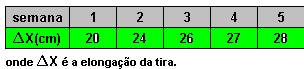 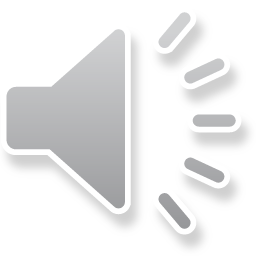 Resolução:
K=300N/m e é constante (obedece à lei de Hooke). 
A máxima deformação da tira de borracha é de 28cm (Dx=28cm=0,28m)  
F=K.Dx  —  F=300.0,28  
                          F=84N 
 
Alternativa: E
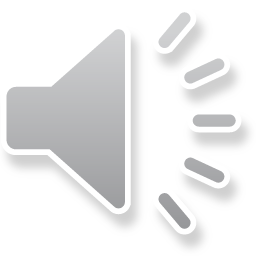 ALUNO: HEITOR  FARIAS  TONANI 
SERIE: 3º N01
PROFESSOR: Lucas 





Anchieta, 02 de maio de 2017.